Thema Kunst en gezondheid: investeren in culturele en kunst interventies in de gezondheidszorg en sociaal domein
Presentatie Utrecht Omarmt – 30 mei 2024
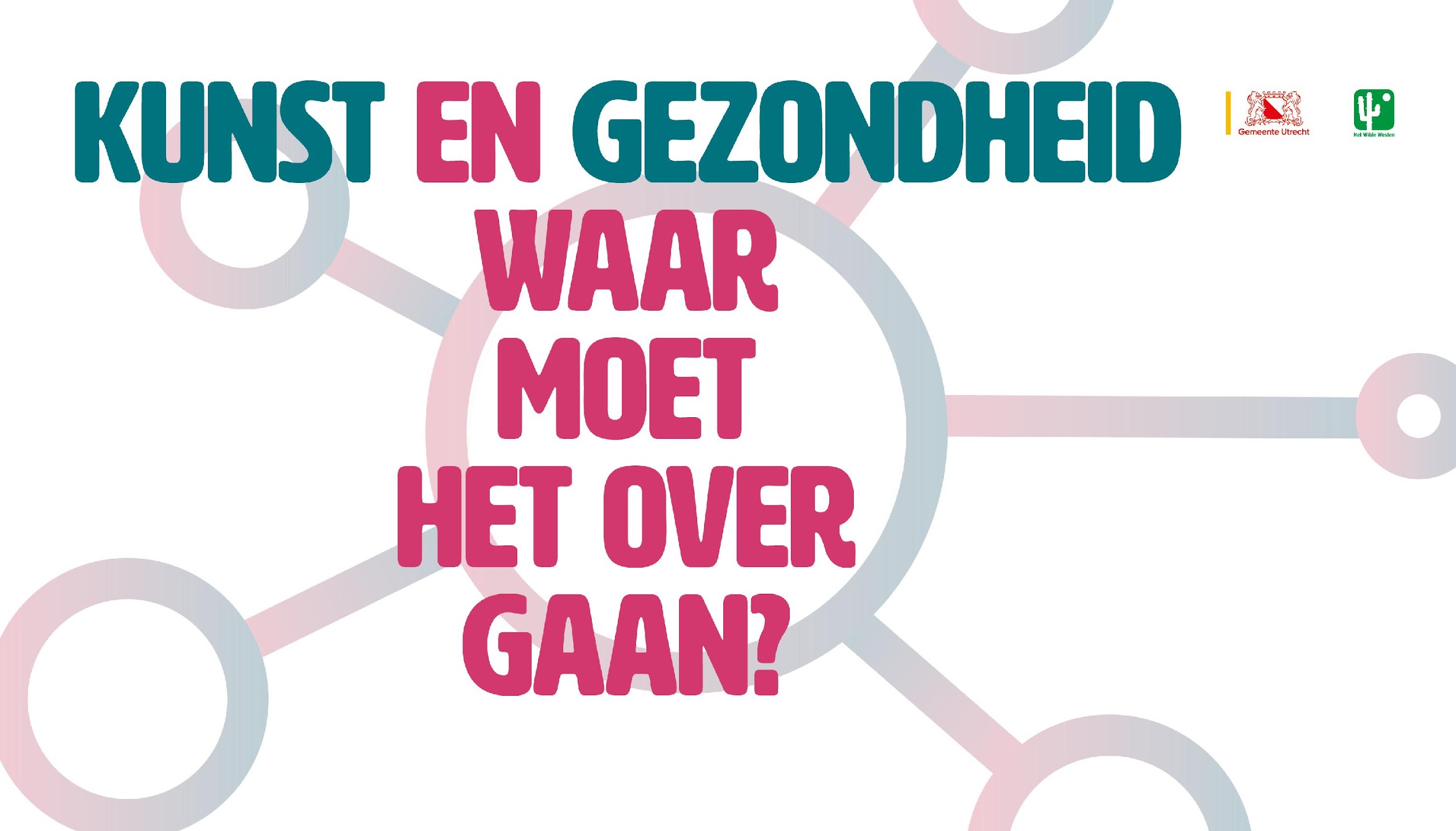 Ontwerpvraag Project Fase 1
“Hoe kunnen we vraag en aanbod van culturele, zorg- en welzijnspartners collectief zichtbaar en vindbaar maken voor elkaar en Utrechtse inwoners?”
Cultuurtrek – elkaars activiteit meemaken
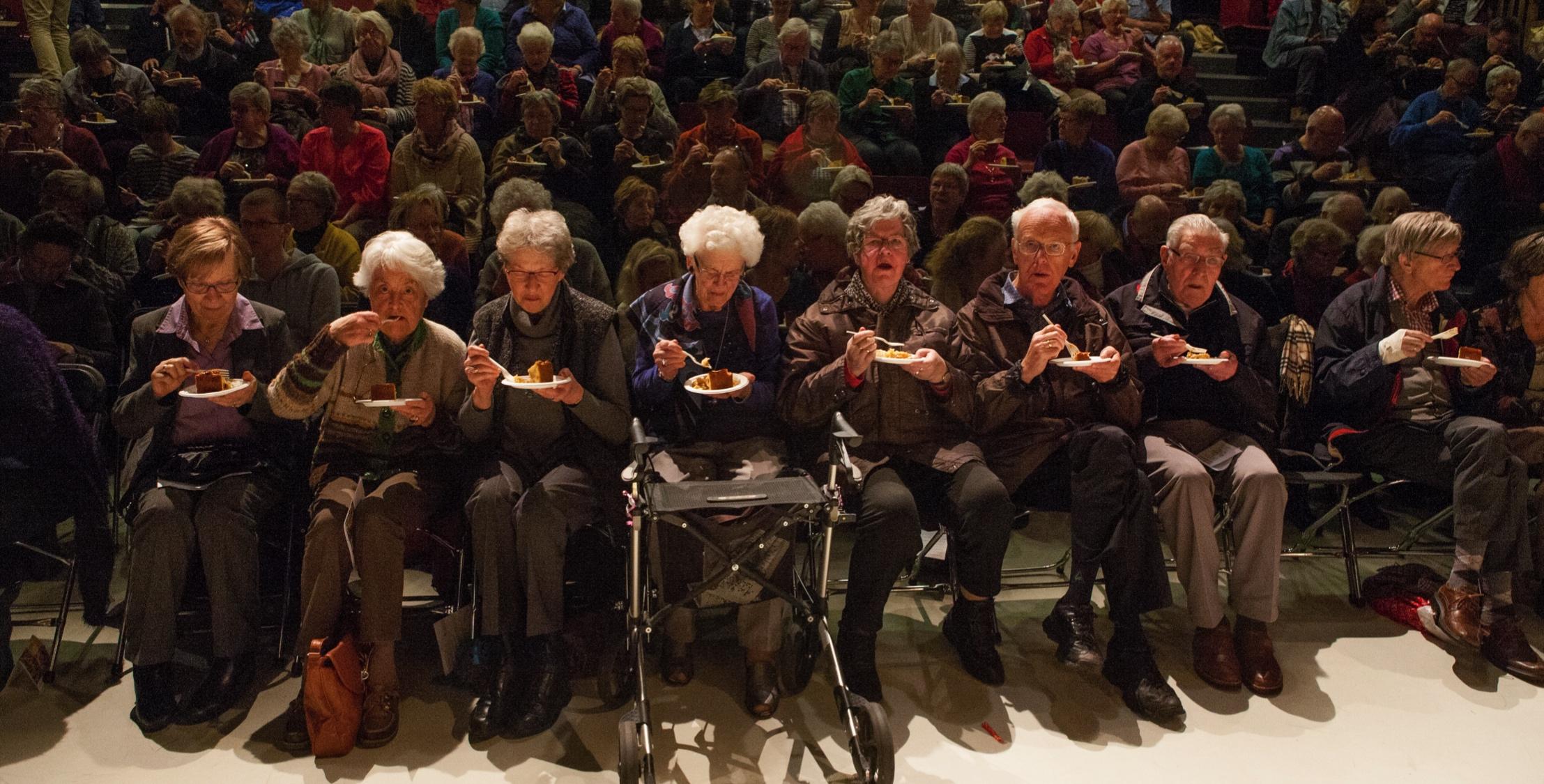 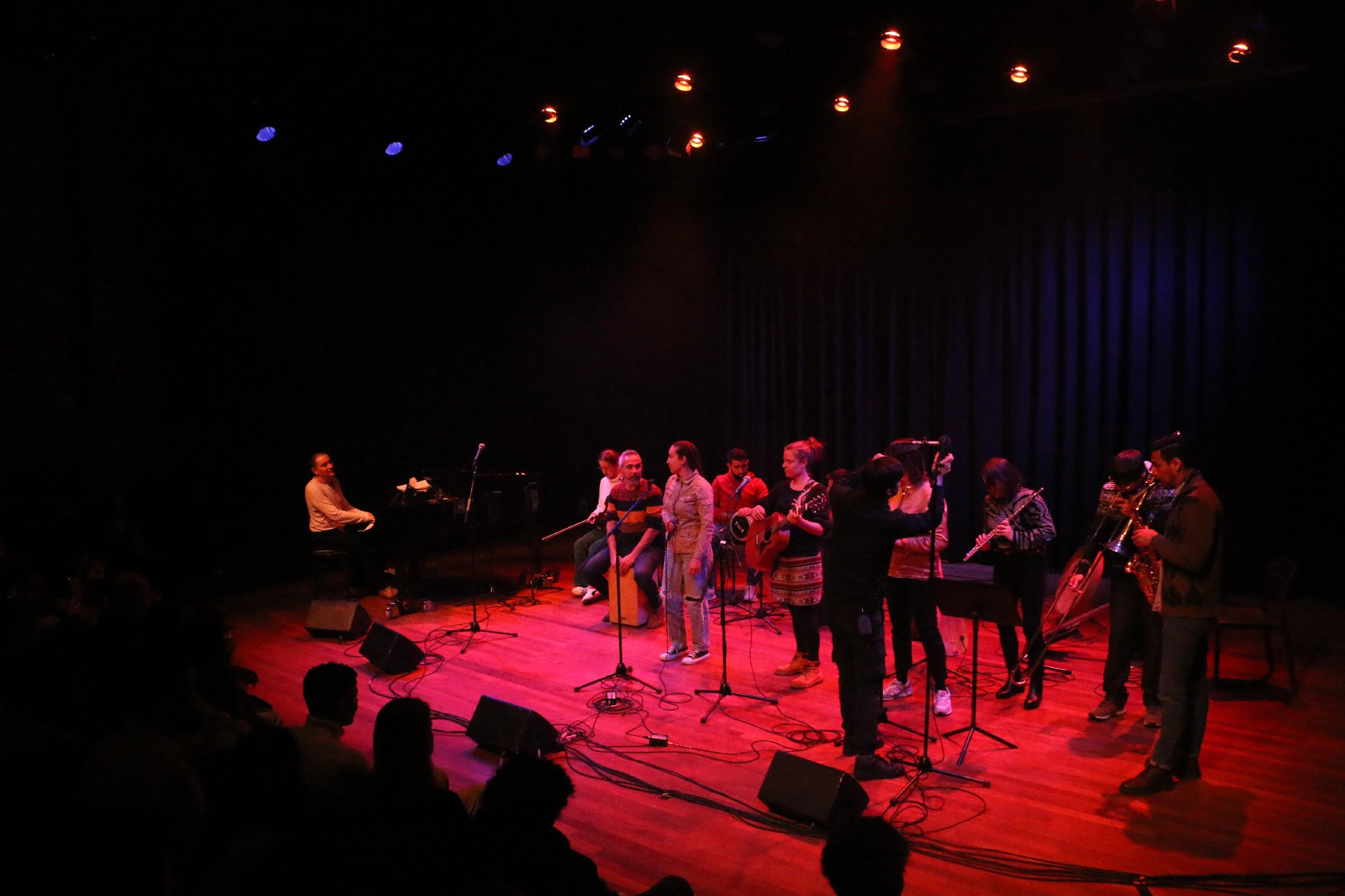 Cultuurtrek – kennis deling
Artmat – zichtbaarheid op locaties
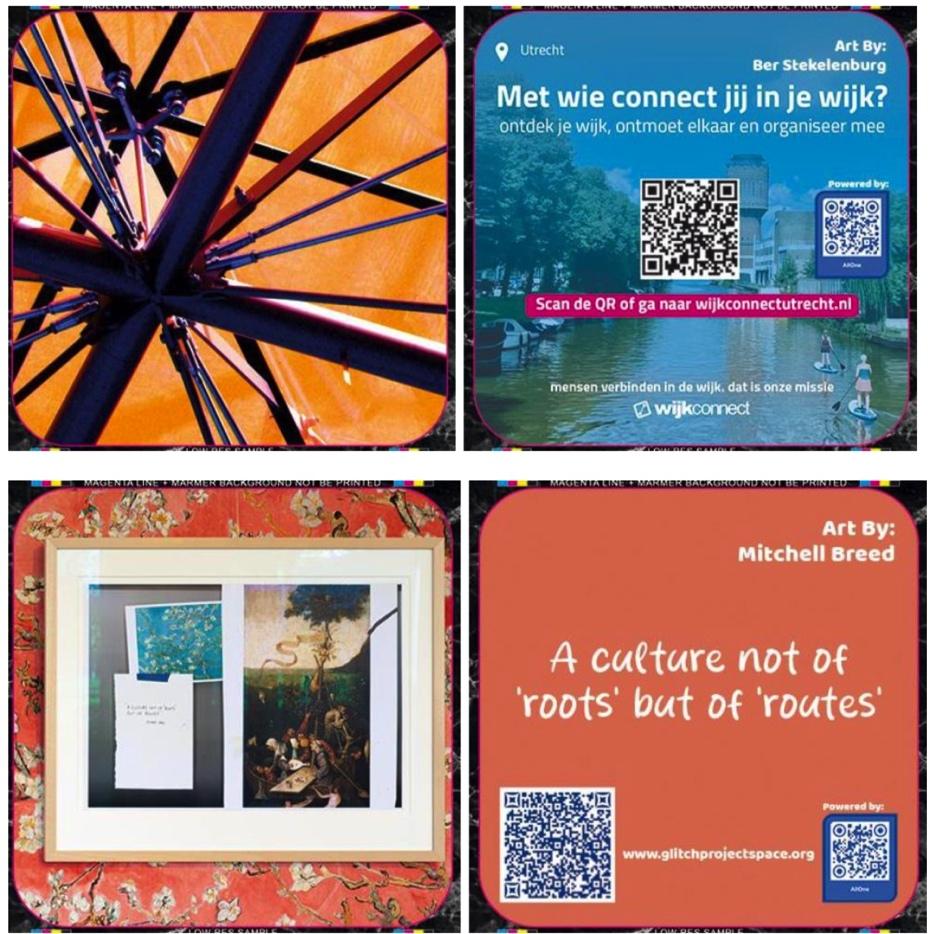 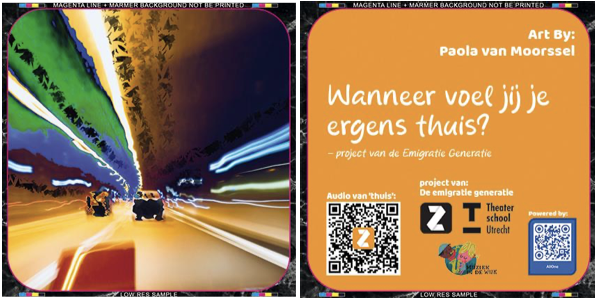 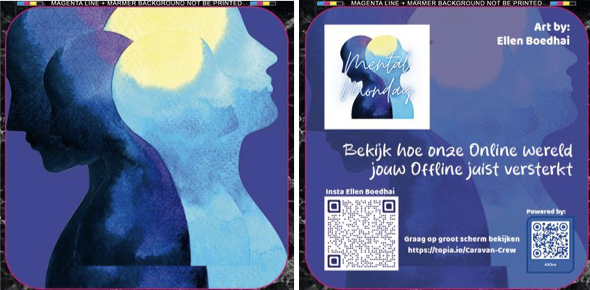 Verbinden kunst-cultuur met zorg-welzijn domein
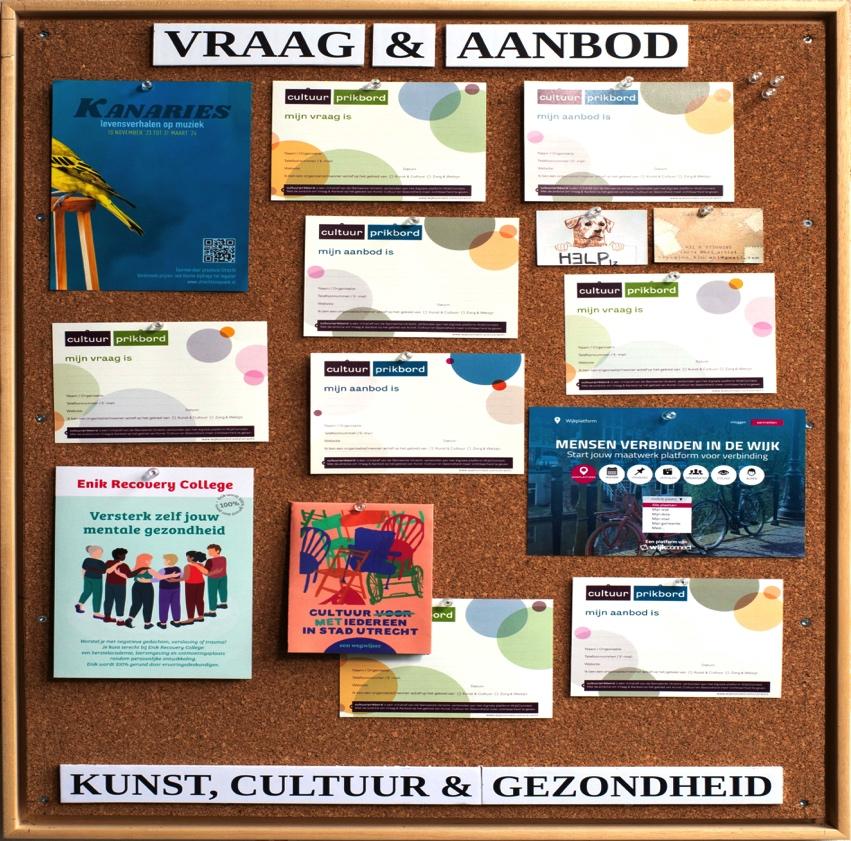 Welke impact?
- Aanbod per domein vindbaar op 1 plek.
- Prikbord met vragen uit 2 domeinen. 
- Inwoners eenvoudig zoeken én bijdragen.

Hoe realiseren?
Digitaal platform voor verbinding
met fysiek prikbord en campagne.
Online Platform wijkconnectutrecht.nl
Online platform: WijkConnect Utrecht vernieuwd
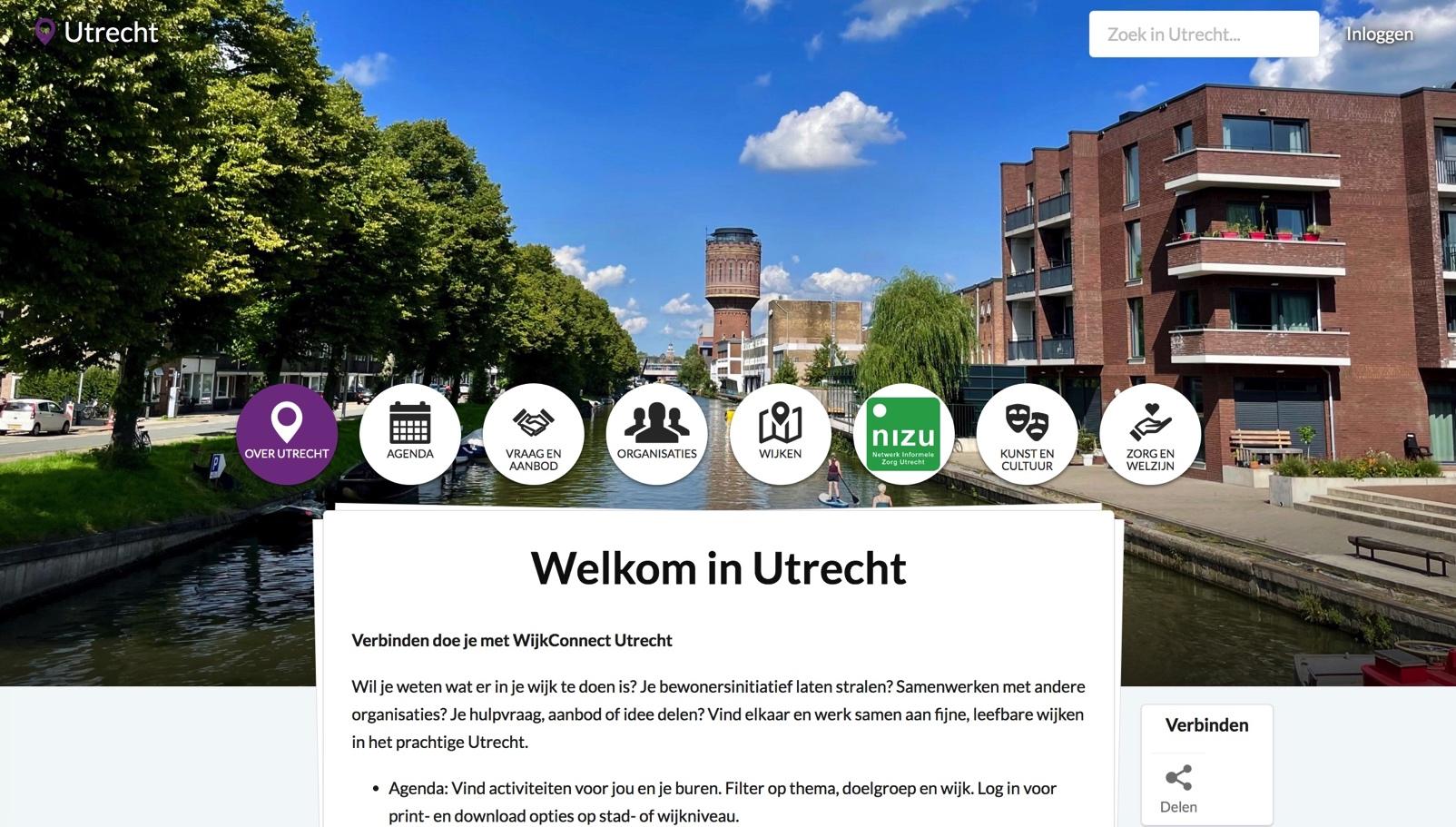 Online Platform wijkconnectutrecht.nl
Vind gericht kunst- en cultuuraanbod per wijk
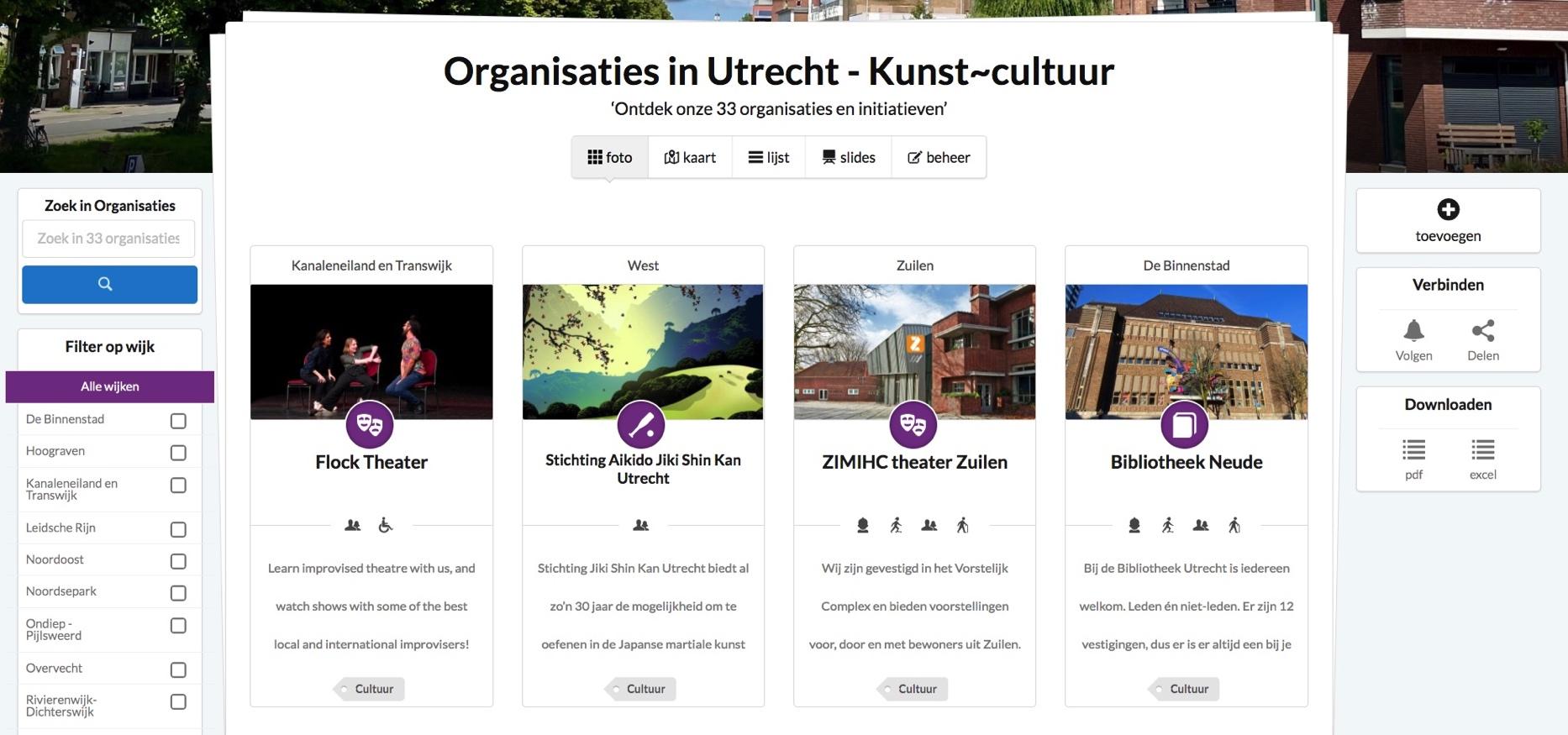 Online Platform wijkconnectutrecht.nl
Werk je al met kunst en cultuur
in je organisatie of initiatief?